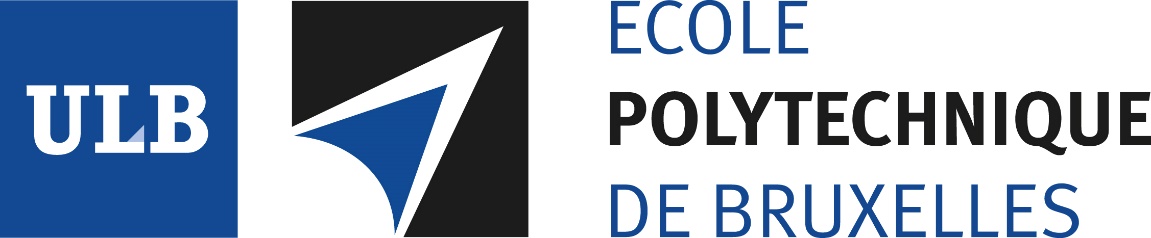 Deep Learning in Digital Pathology
Adrien Foucart
November 3rd, 2021
1
[Speaker Notes: In this presentation, I’d like to talk a bit about the « ground truth » that we use to train and test deep learning algorithms, in the context of digital pathology.]
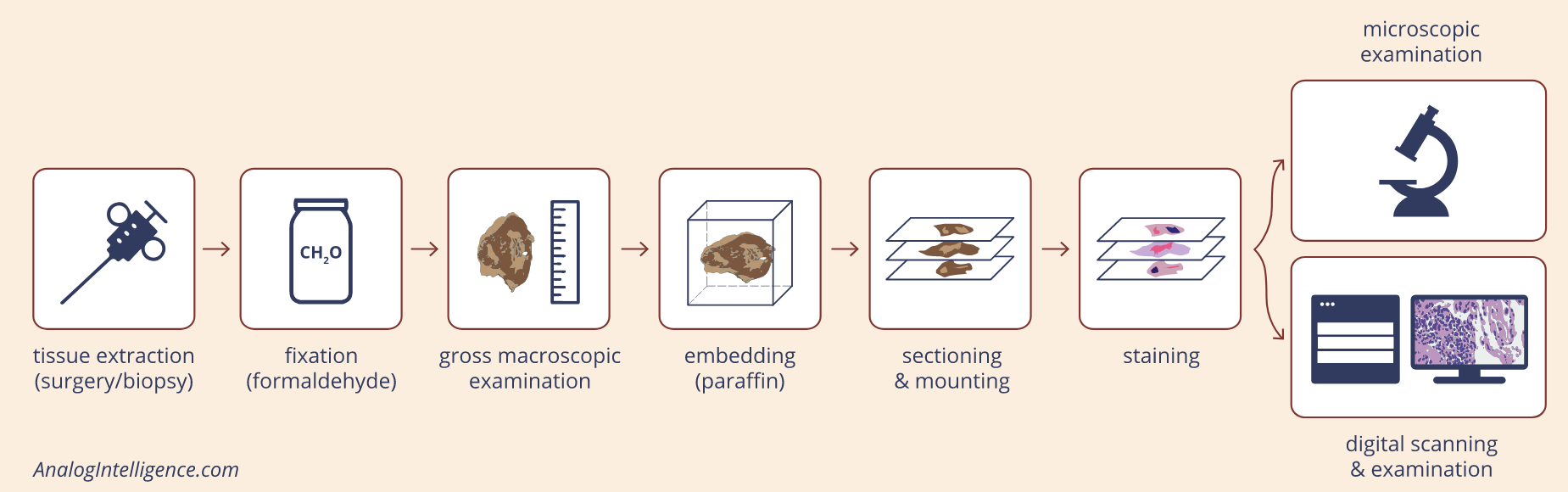 2
https://analogintelligence.com/artificial-intelligence-ai-startups-pathology-venture-meta-review-analysis/
Sample acquisition
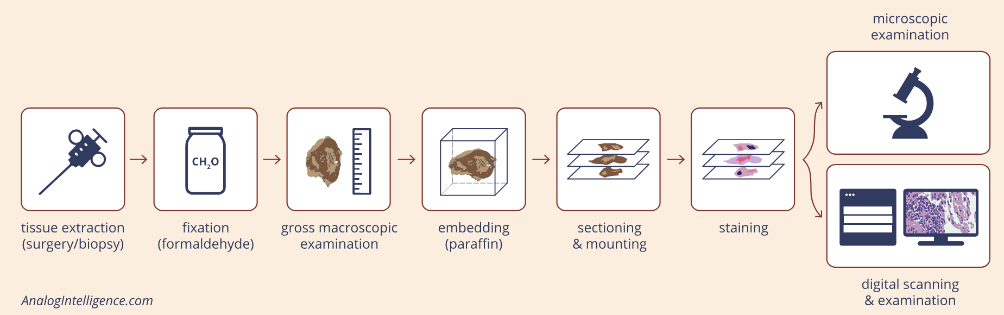 Supervised dataset
Samples
Annotations
Deep Learning
Model fitting
Model use
3
Dataset
Characteristics of an "ideal" dataset?

Large amount of diversified samples
High-quality images
High-quality annotations ("Ground Truth")
Well-defined task
Characteristics of a digital pathology dataset?

Very large images, but low quantity / diversity
Acquisition / manipulation / staining artefacts
Annotation process is slow, no ground truth
"Deep learning" task != desired clinical output
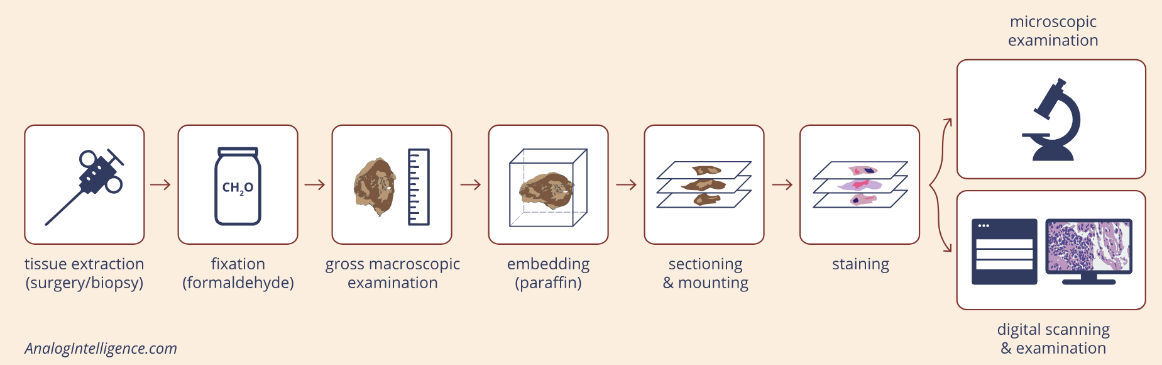 4
What can we do about it?
Data augmentation
Learning strategies
Adapted evaluation
5
What can we do about it?
Data augmentation
Affine / elastic transforms
Colour space transforms
Scale
Noise
Blur
GANs
…
Learning strategies
Adapted evaluation
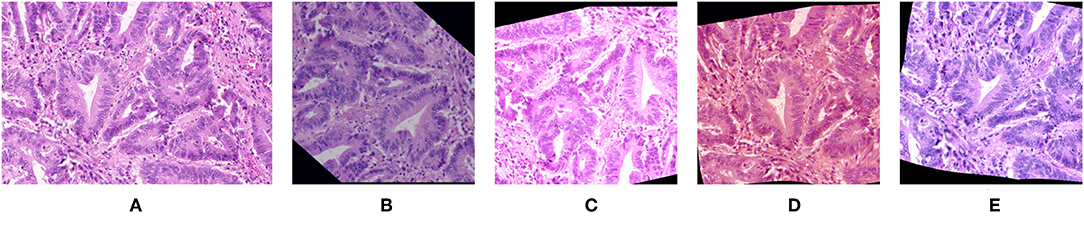 6
Y-R. Van Eycke, A. Foucart and C. Decaestecker, 2019, Frontiers in Medicine
What can we do about it?
Data augmentation
Semi-supervised
Noisy
Weak
The accuracy of the supervision is not guaranteed.
The precision of the supervision is lower than the precision of the target
The quantity of supervised samples is less than the total quantity of samples.
Learning strategies
Adapted evaluation
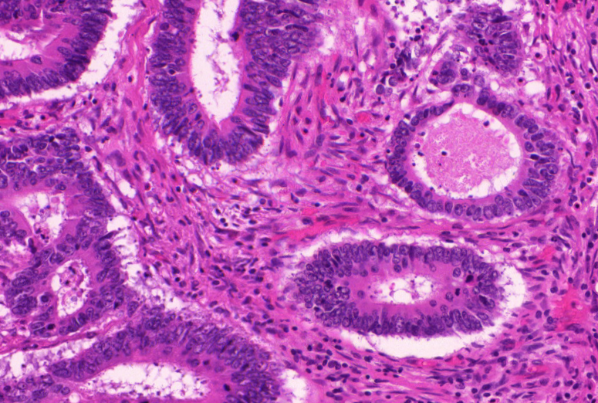 X
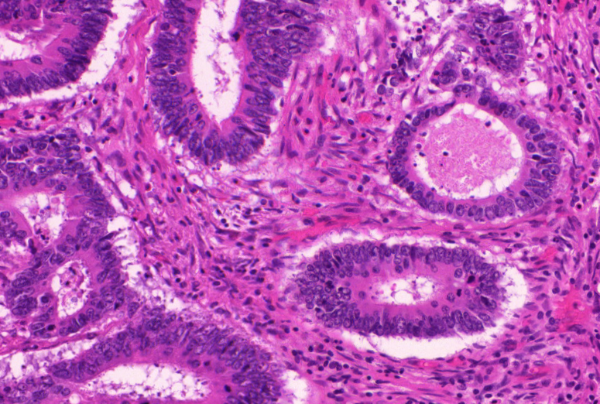 Auto-encoder + transfer learning…
Noise modeling, error detection, reinforced learning…
Multiple Instance Learning, heatmaps…
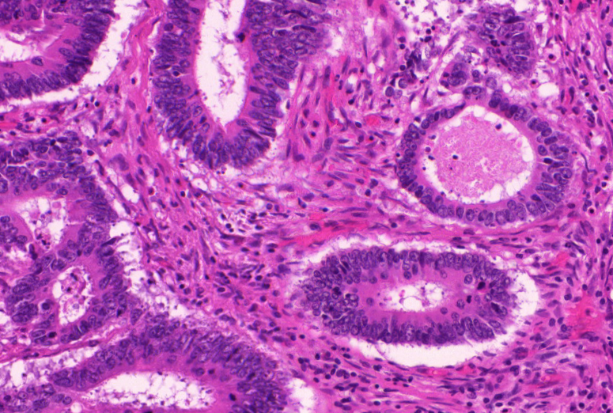 ?
7
A. Foucart, O. Debeir and C. Decaestecker, 2019, ISBI 2019
What can we do about it?
Data augmentation
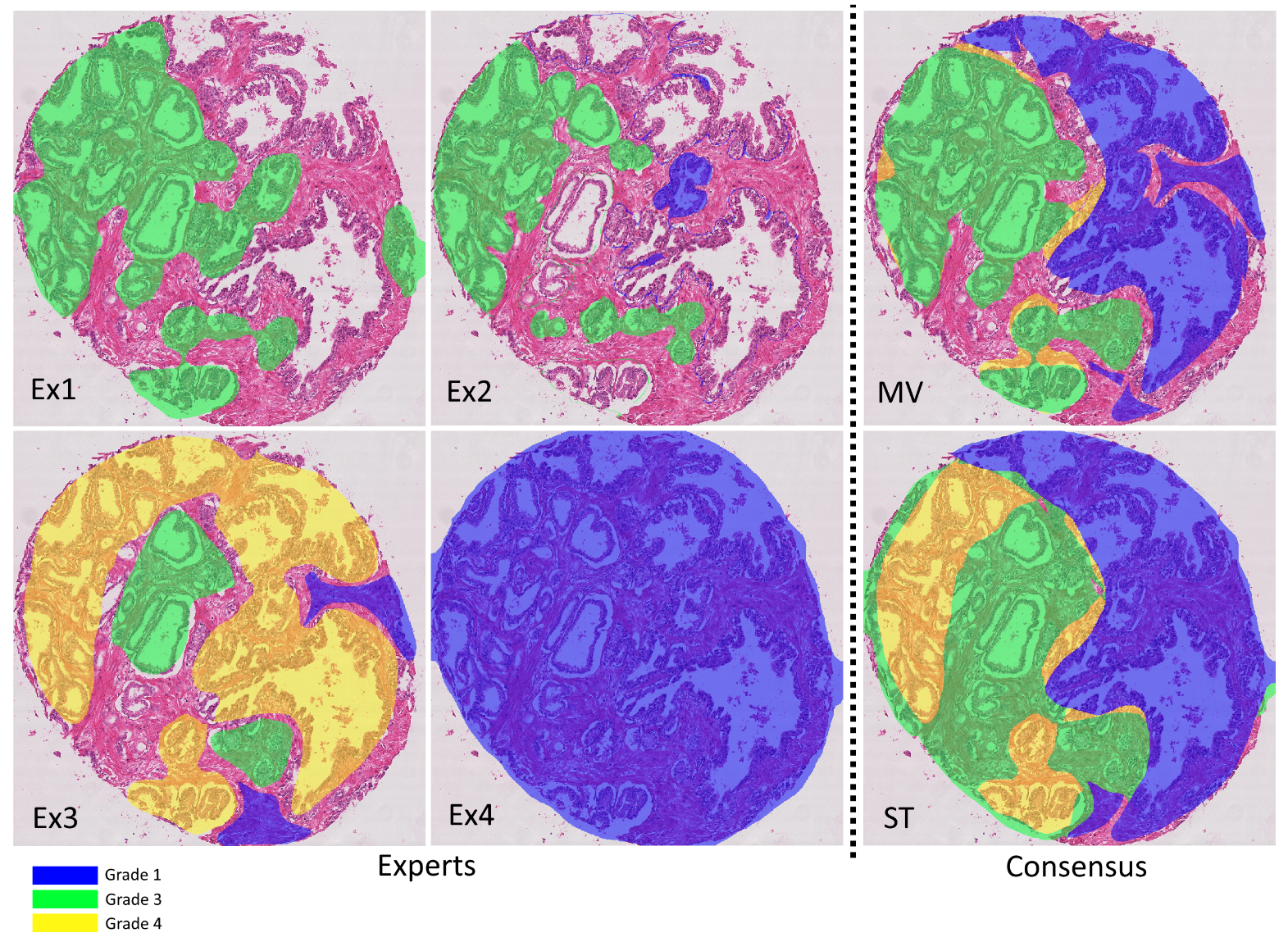 Learning strategies
Adapted evaluation
8
A. Foucart, O. Debeir and C. Decaestecker, 2021, SIPAIM 2021
What can we do about it?
Data augmentation
Avoid biased metrics (e.g. per-pixel F1-score for segmentation).
Multiple independent metrics > single "summary" metric.
If multiple experts available: metrics computed vs each expert separately.
Always take into account inter-expert disagreement ("is my method as much in agreement with the supervision as other human experts would be?").
Make sure the metric fits the task (e.g.: if the shape is very important, Hausdorff Distance > IoU for segmentation).
Beware of rankings!
Learning strategies
Adapted evaluation
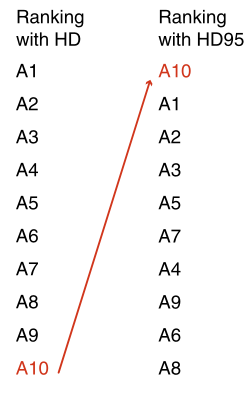 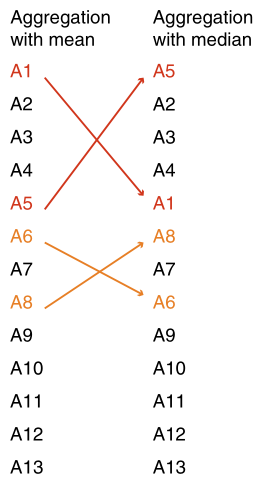 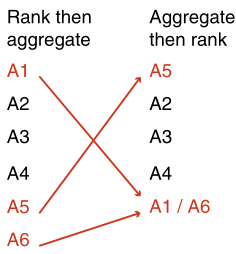 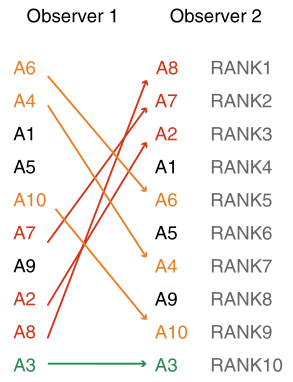 9
L. Maier-Hein et al, 2018, Nature Communications
Example: Artefact segmentation
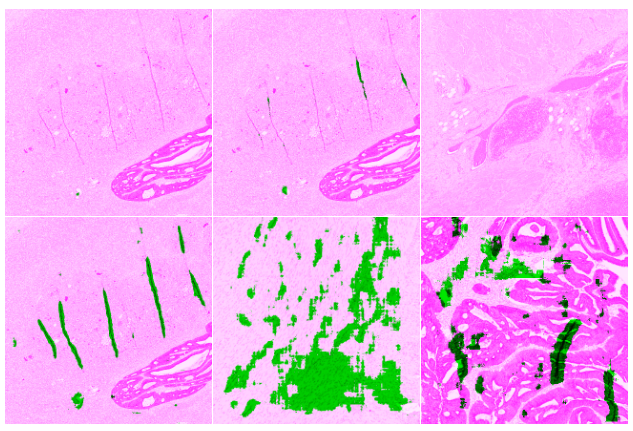 Comparison between 3 learning strategies (Baseline, Only Positives, GA) for 3 different networks (ShortRes, PAN, U-Net).

No expert annotation.

Qualitative-quantitative evaluation: looking at results from 21 test tiles, manually grade each result as « Good », « Bad », « False Positive » or « False Negative »)

Scoring system = penalty score -> lower = better
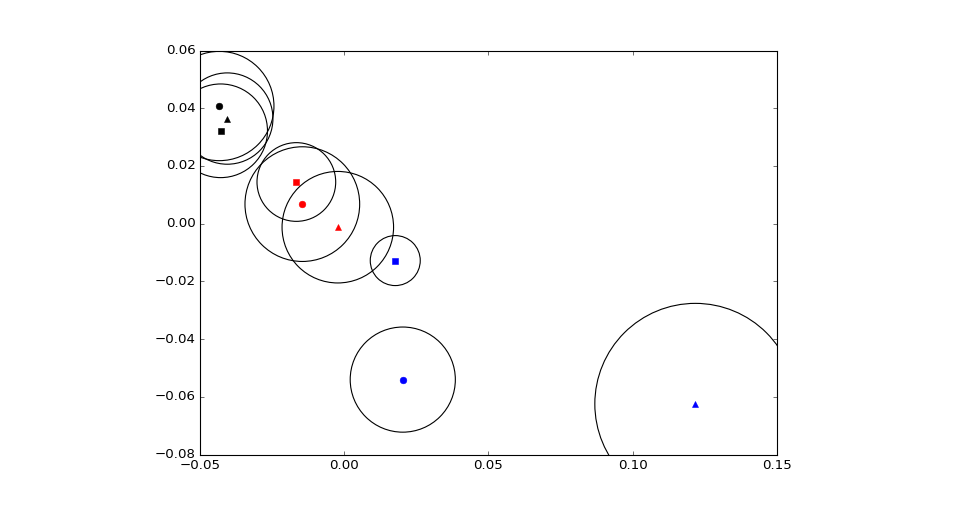 Similarity – MDS viz.
10
A. Foucart, O. Debeir and C. Decaestecker, 2020, preprint
Example: Nuclei segmentation, detection and classification
MoNuSAC challenge metric: "Panoptic Quality"
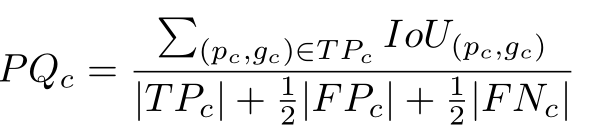 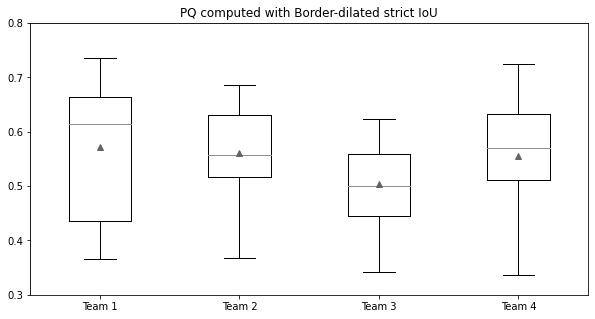 Avg PQ
0,572
0,561
0,504
0,555
11
A. Foucart, O. Debeir and C. Decaestecker, 2021, preprint
Example: Nuclei segmentation, detection and classification
Disentangled metrics:
Detection F1-score, precision, recall
Classification NCM, accuracy, per-class P/R/F1
Segmentation IoU, HD
12
A. Foucart, O. Debeir and C. Decaestecker, 2021, preprint
Example: Prostate grading
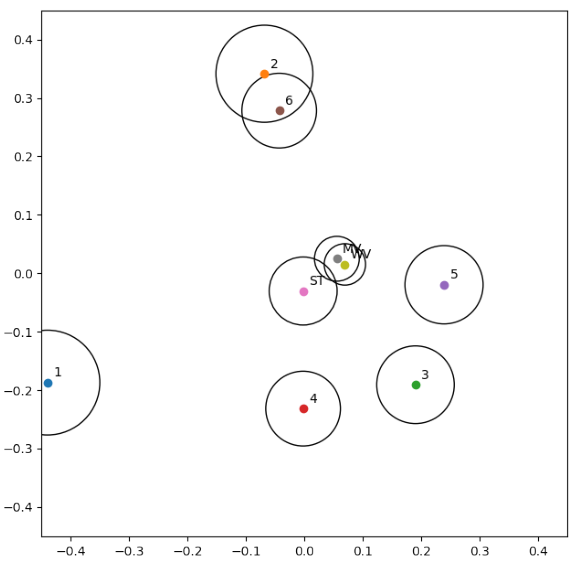 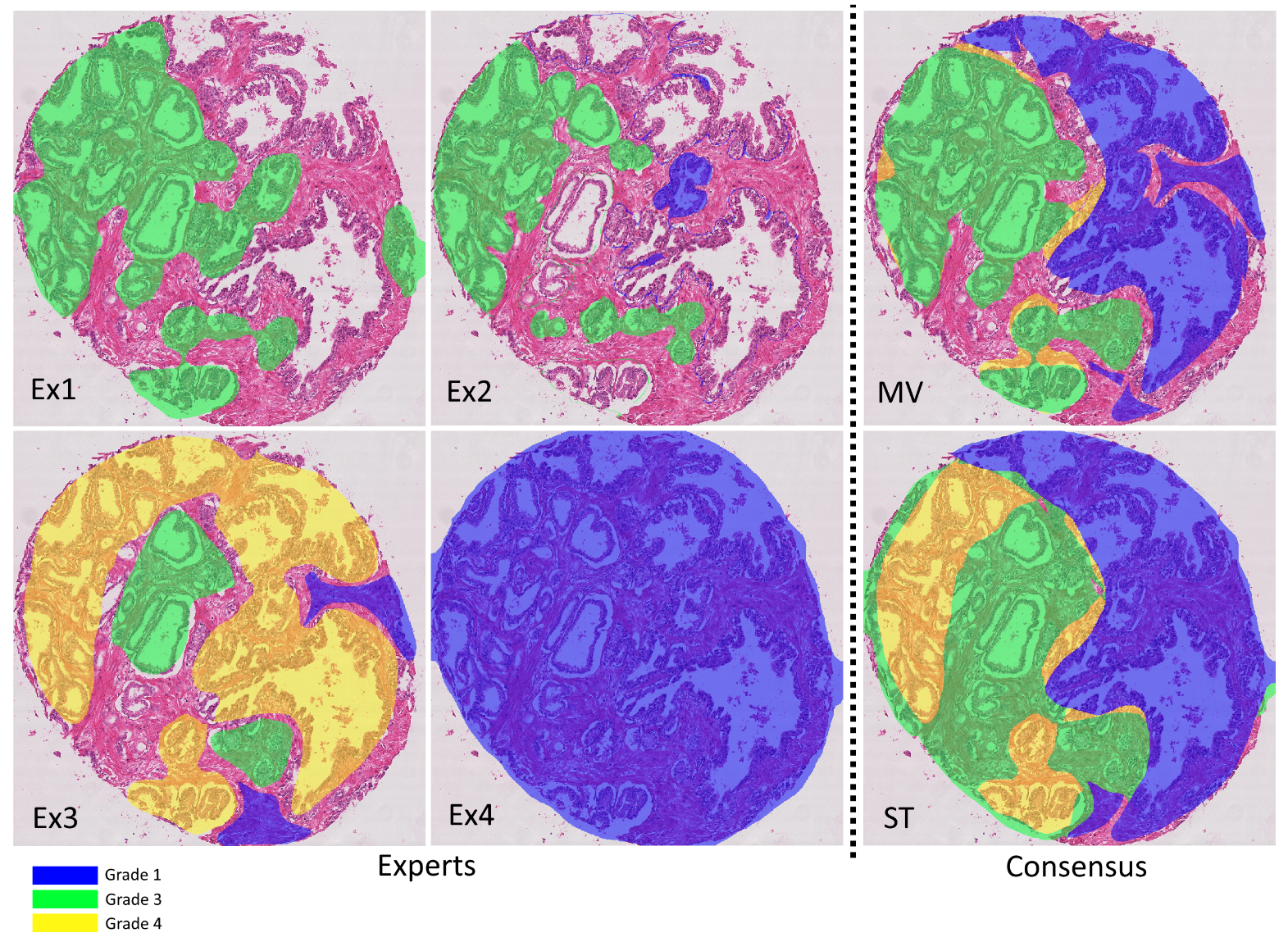 13
A. Foucart, O. Debeir and C. Decaestecker, 2021, Proc. SIPAIM 2021
Deep Learning in Digital Pathology
Sample acquisition
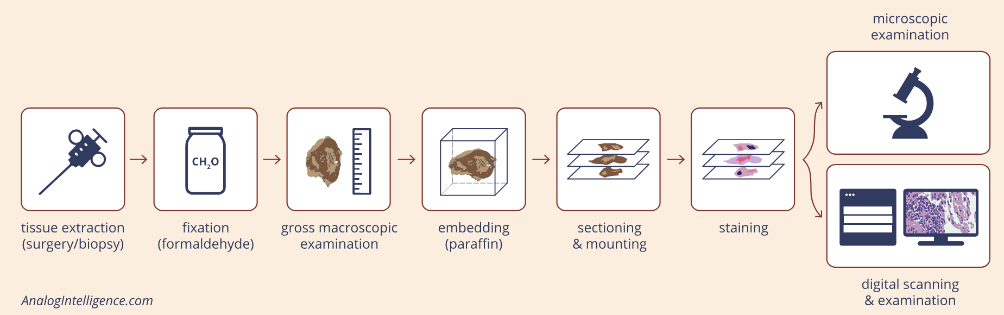 Artefacts, selection bias, hardware bias…
Supervised dataset
Quality/Quantity of annotations, inter-expert disagreement…
Samples
Annotations
Deep Learning
Inter-expert disagreement, learning strategies, adapted evaluation…
Model fitting
Model use
14
?
15